Soluciones y mezclas heterogéneas
¿Por qué para la química una 
solución es más que la respuesta 
a un problema?
Objetivo de esta clase
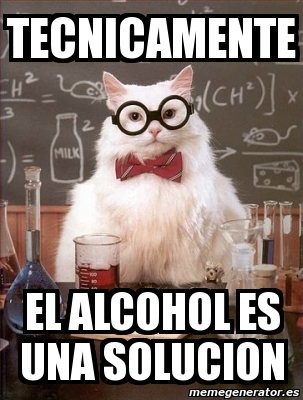 Sistemas materiales
Un sistema material es una porción limitada de materia del universo que se aísla para su estudio. A todo lo que forma parte del universo y no de nuestro sistema lo llamamos medio.
SISTEMA
MEDIO
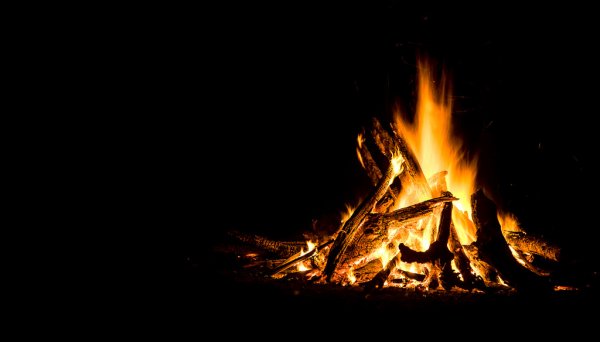 INTERCAMBIO entre el sistema y el medio
CERRADO
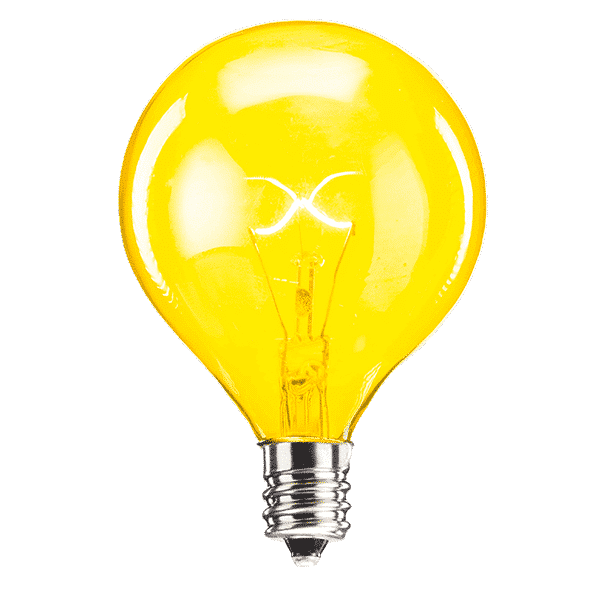 ABIERTO
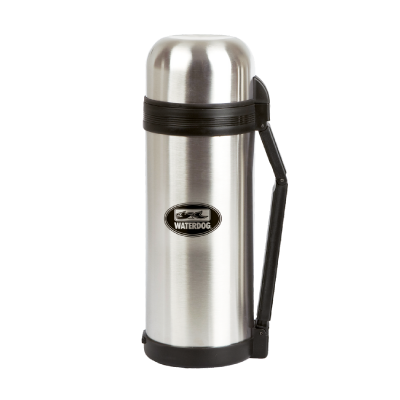 AISLADO
Sistemas materiales
Un sistema material es una porción limitada de materia del universo que se aísla para su estudio. A todo lo que forma parte del universo y no de nuestro sistema lo llamamos medio.
SISTEMA
MEDIO
SUSTANCIAS PURAS (1 componente)
Composición y propiedades definidas y constantes sin importar las condiciones físicas. 
No se puede descomponer en otras mediante procedimientos físicos.
COMPOSICIÓN
Un sistema material puede tener una o varias sustancias denominadas componentes.
MEZCLAS (2 o más componentes)
Composición y propiedades variables.
Los componentes pueden separarse mediante procedimientos físicos.
¿Puro o mezcla?
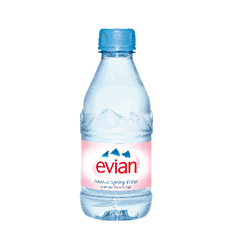 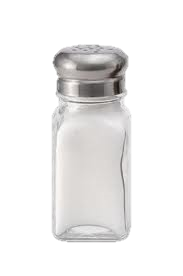 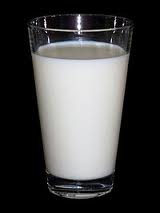 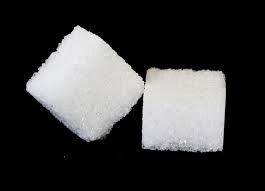 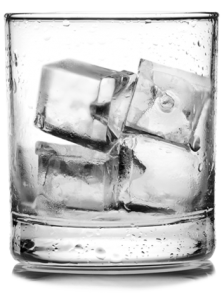 Sal
Azúcar
Leche
Agua con hielo
Agua mineral
Puro
Mezcla
Mezcla
Puro
Puro
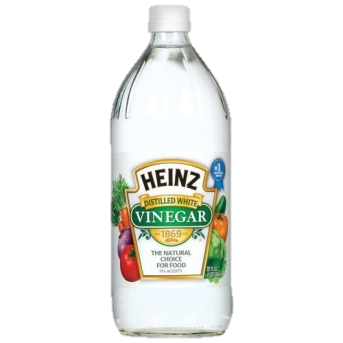 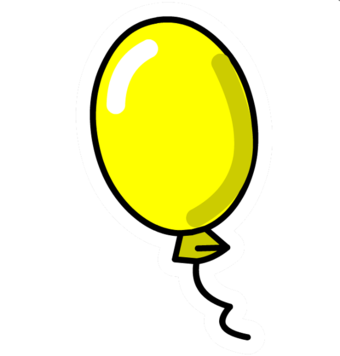 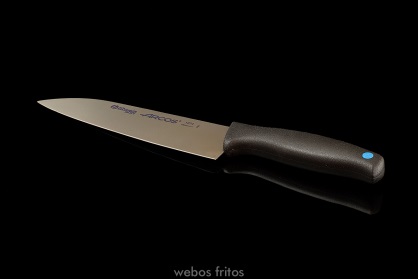 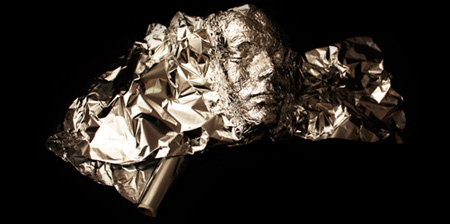 Vinagre
Acero inoxidable
Aire
Papel de aluminio
Puro
Mezcla
Mezcla
Mezcla
Sistemas materiales
Un sistema material es una porción limitada de materia del universo que se aísla para su estudio. A todo lo que forma parte del universo y no de nuestro sistema lo llamamos medio.
SISTEMA
MEDIO
SISTEMAS HOMOGÉNEOS (1 fase)
Las propiedades intensivas son las mismas en cualquier parte del sistema.
No pueden distinguirse sus componentes si es una mezcla.
SOLUCIONES
PROPIEDADES INTENSIVAS
Son las que no dependen de la cantidad de materia.
SISTEMAS HETEROGÉNEOS (2 o más fases)
Las propiedades no son constantes en todos los puntos del sistema.
Pueden distinguirse al menos dos componentes.
DISPERSIONES
¿Sistema homogéneo o heterogéneo?
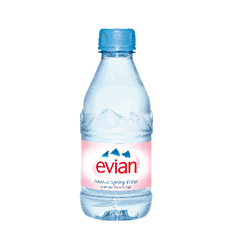 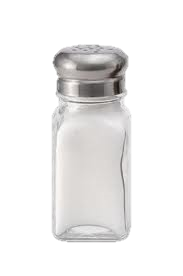 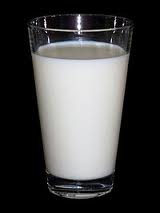 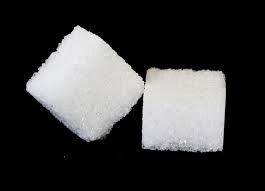 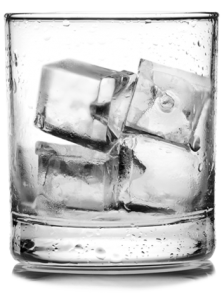 Sal
Azúcar
Leche
Agua con hielo
Agua mineral
Heterogéneo
Homogéneo
Heterogéneo
Homogéneo
Homogéneo
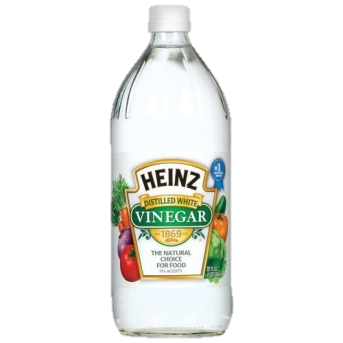 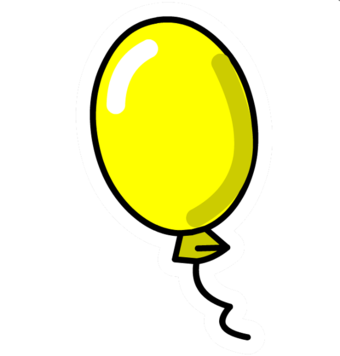 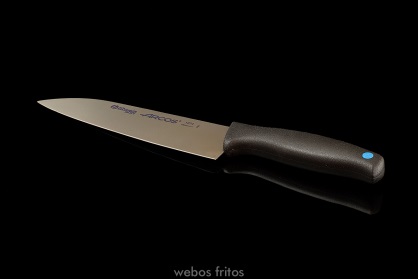 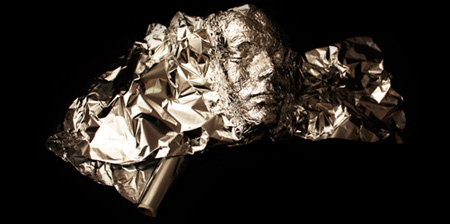 Vinagre
Acero inoxidable
Aire
Papel de aluminio
Homogéneo
Homogéneo
Homogéneo
Homogéneo
¿Cuál es el límite?
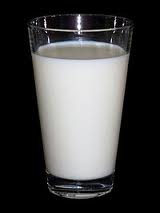 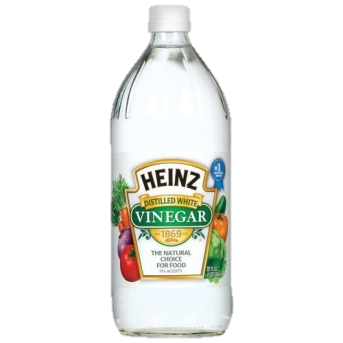 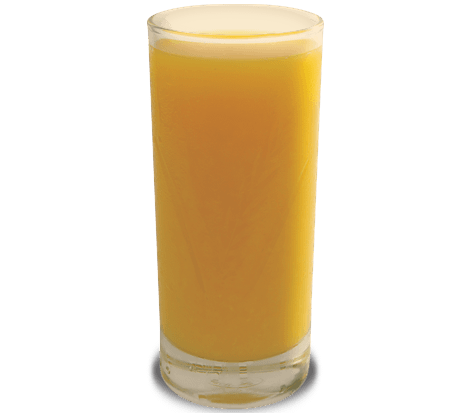 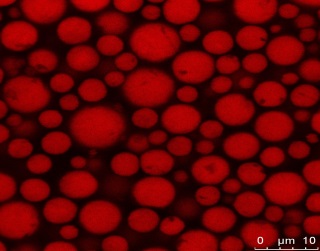 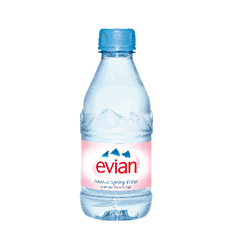 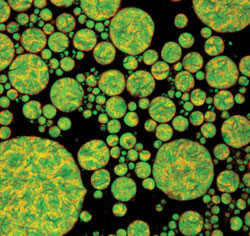 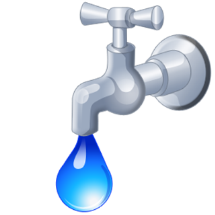 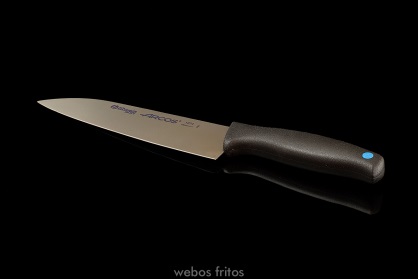 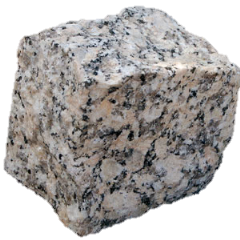 DISPERSIONES
Sistemas Heterogéneos
0,001 mm
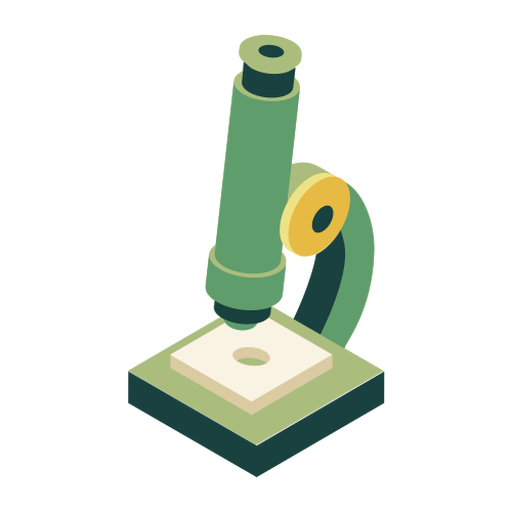 SOLUCIONES
Sistemas homogéneos
Sistemas materiales
Un sistema material es una porción limitada de materia del universo que se aísla para su estudio. A todo lo que forma parte del universo y no de nuestro sistema lo llamamos medio.
SISTEMA
MEDIO
Abiertos
Cerrados
Aislados
INTERCAMBIO entre el medio y el sistema
Puros 
Mezclas
SISTEMA
COMPOSICIÓN
Homogéneos (SOLUCIONES)
Heterogéneos (DISPERSIONES)
PROPIEDADES INTENSIVAS
Soluciones
Una solución es una mezcla perfectamente homogénea de dos o más sustancias en la que cada componente es indistinguible a simple vista o al microscopio, es decir que presenta una única fase.
+
=
SOLUCIÓN
SOLUTO/S
SOLVENTE
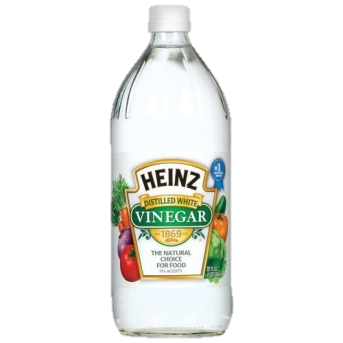 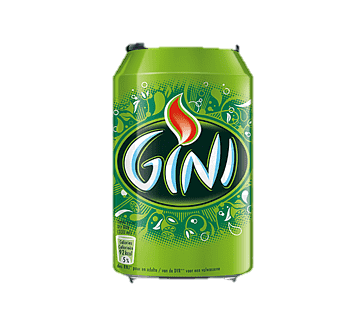 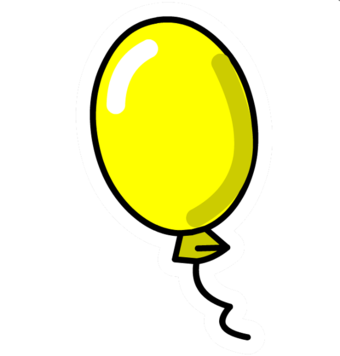 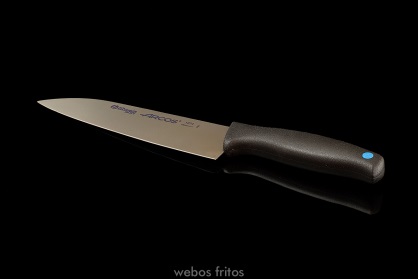 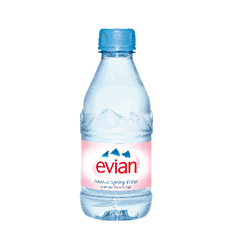 Soluciones
Una solución es una mezcla perfectamente homogénea de dos o más sustancias en la que cada componente es indistinguible a simple vista o al microscopio, es decir que presenta una única fase.
+
=
SOLUCIÓN
SOLUTO/S
SOLVENTE
Soluciones
sólidas
Soluciones
líquidas
El estado físico de una solución lo define el solvente